ЗВУК Ш, БУКВА Ш
Продолжи цепочку слов
ДОМ                МОХ                  ХОР
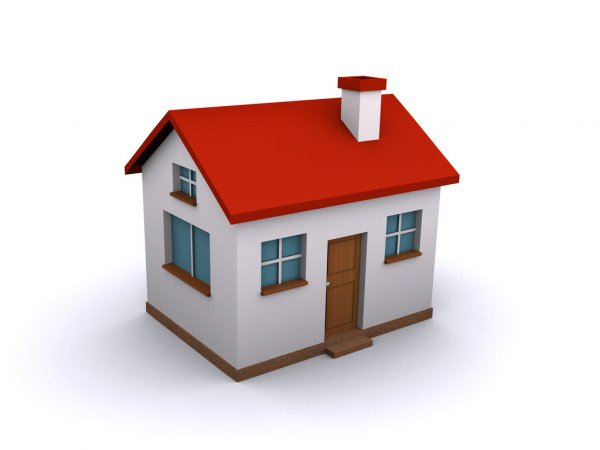 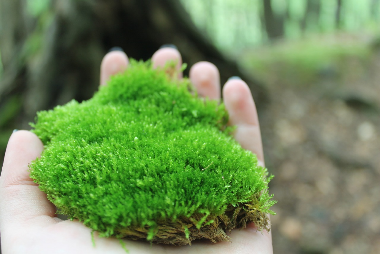 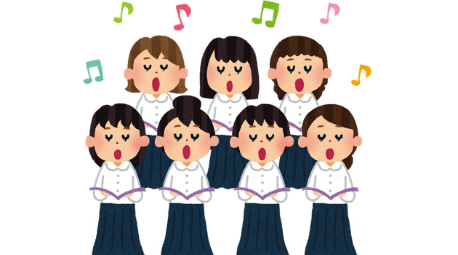 Послушай скороговорку, какой звук в ней больше всего слышится
ШШШШШШШШШШШШШШШШШШШ
Звук Ш всегда твердый
Накачаем колесо произнесем звук Ш
Договори последний звук в слове
КАРАНДА
МАЛЫ
ЛАНДЫ
КАМЫ
Придумай свои слова, где звук ш в конце слова
Вспомни слова, начинающиеся на слоги
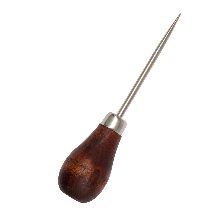 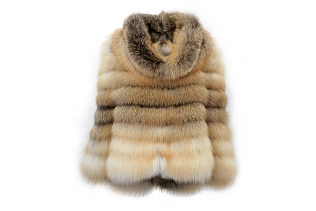 ША
ШИ
ШУ
ШО
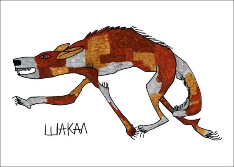 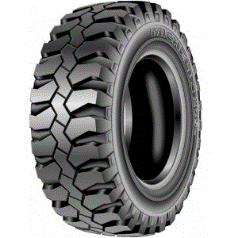 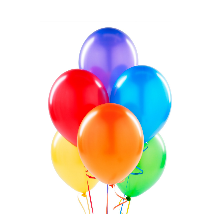 Закончи слово слогом ША или ШИ, что меняется в разных вариантах
Ка
Кры
Гру
Ча
Афи
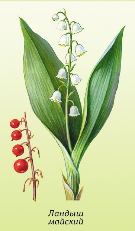 ЗАГАДКИ
Сегодня все ликуют в руках у детворы, от радости танцуют воз душные…..
Если мы растем на ели мы на месте, мы при деле. А на лбах у ребятишек никому не нужно….
Сижу верхом, не ведаю на ком.
Растет на суше голова из плюша.
Белые горошки на зеленой ножке.
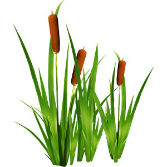 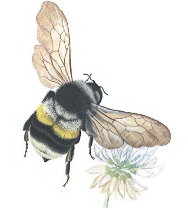 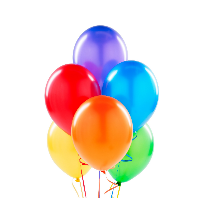 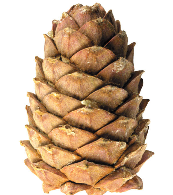 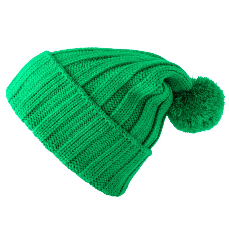 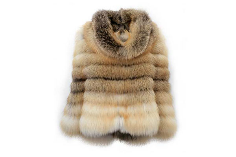 Где в этих словах находится звук Ш
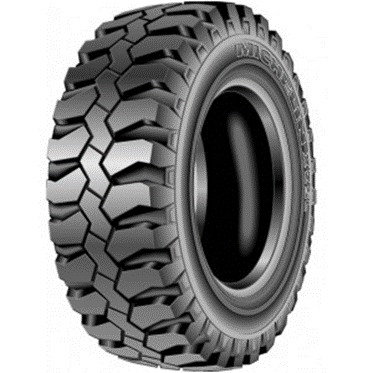 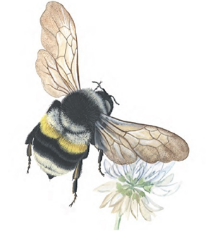 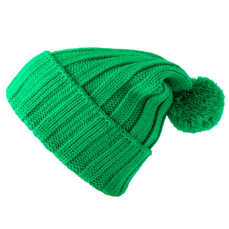 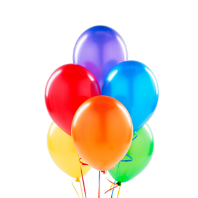 Где в этих словах находится звук Ш
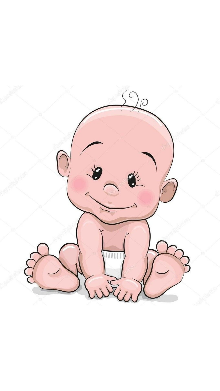 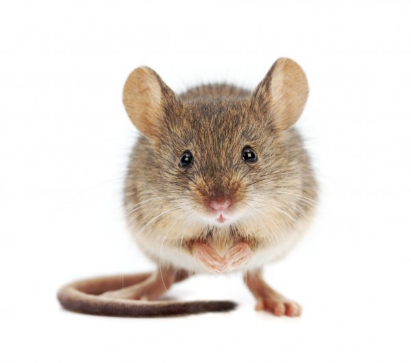 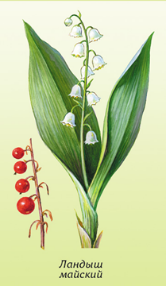 Где в этих словах находится звук Ш
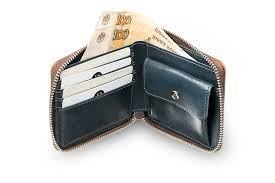 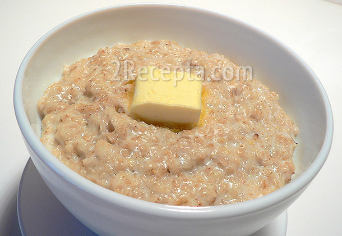 Четвертый лишний, почему
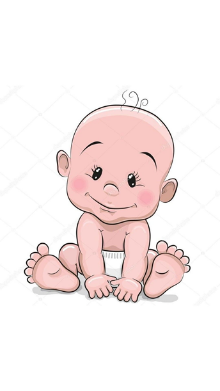 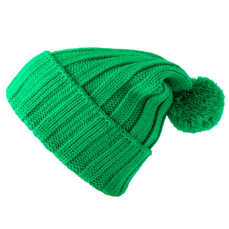 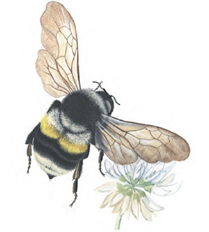 Прочитай слоги
А    А                     
     Ш      О    О              Ш
               У     У
ПРОЧИТАЙ СЛОВА
ШУМ

ШАР
ПРОЧИТАЙ СЛОВА
СА-ША

МА-ША
ПРОЧИТАЙ СЛОВА
ШО-РОХ

ХО-РОШ
ПРОЧИТАЙ СЛОВОСОЧЕТАНИЯ
МА-ША      ХО-РО-ША

СА-ША        ХО-РОШ